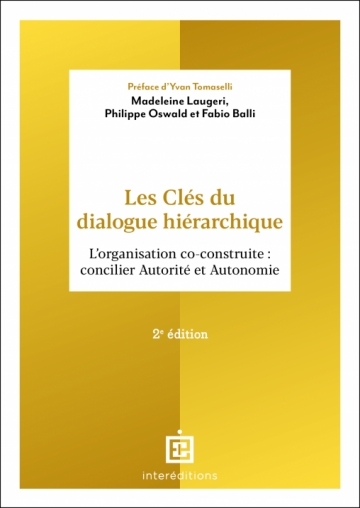 Les Clés du dialogue hiérarchiqueillustrations du livre, 2e édition
Ce document contient des mises à jour par rapport aux illustrations du livre. Téléchargez-en la dernière versionsur doi.org/10.5281/zenodo.10727057 
Si mention en bas de page, visuels éditables sous licence Creative Commons Attribution ShareAlike 4.0 International,www.creativecommons.org/licenses/by-sa/4.0/deed.fr
Mise en page par Fabio Balli
Autres ressources : www.changementemergent.ch
[Speaker Notes: Bienvenue !]
Environnement
Changement Planifié
Éléments
stratégiques
Activité
Adapté de Laugeri 2006.
Laugeri, Oswald, Balli. Les clés du dialogue hiérarchique. InterEditions 2024. Visuel CC BY-SA. https://doi.org/10.5281/zenodo.10727057
[Speaker Notes: Diagramme flèche Planifiée
Adapté de Laugeri 2006]
Environnement
Changement Émergent
Éléments
stratégiques
Activité
Adapté de Laugeri 2006.
Laugeri, Oswald, Balli. Les clés du dialogue hiérarchique. InterEditions 2024. Visuel CC BY-SA. https://doi.org/10.5281/zenodo.10727057
[Speaker Notes: Diagramme flèche Émergente
Adapté de Laugeri 2006]
éléments stratégiques communication ressources informations compétencesprofessionnalisme contact clientsperformance reconnaissance leadership délégation évaluation
Accomplir l’objectif de la façon la plus efficace et rentable.
Être en lien dans l’amour du métierla compétence technique, la qualité.
Adapté de Laugeri 2015.
Laugeri, Oswald, Balli. Les clés du dialogue hiérarchique. InterEditions 2024. Visuel CC BY-SA. https://doi.org/10.5281/zenodo.10727057
[Speaker Notes: Planifié et Émergent, différentes significations pour les mêmes mots
Adapté de Laugeri 2015]
Environnement
Activité
Pérennité du système
Performance
Ici et maintenantOrganigramme
Adapté de Laugeri 2015.
Laugeri, Oswald, Balli. Les clés du dialogue hiérarchique. InterEditions 2024. Visuel CC BY-SA. https://doi.org/10.5281/zenodo.10727057
Amour du métierBien commun
[Speaker Notes: Diagramme des logiques organisationnelles
Adapté de Laugeri 2015]
Changement Planifié
Co-construction
Adapté de Laugeri 2015.
Laugeri, Oswald, Balli. Les clés du dialogue hiérarchique. InterEditions 2024. Visuel CC BY-SA. https://doi.org/10.5281/zenodo.10727057
Changement Émergent
[Speaker Notes: Diagramme du Changement Émergent
Adapté de Laugeri 2015]
Environnement
Leader
Équipe
Activité
Contrat de Vision
Adapté de Laugeri 2006.
Laugeri, Oswald, Balli. Les clés du dialogue hiérarchique. InterEditions 2024. Visuel CC BY-SA. https://doi.org/10.5281/zenodo.10727057
Contrat de Mission
Contrat de Coopération
[Speaker Notes: Diagramme circulaire des flèches
Adapté de Laugeri 2006]
P
Parent
A
Adulte
E
Enfant
Adapté de Berne 1961 (Transactional Analysis in Psychotherapy).
Laugeri, Oswald, Balli. Les clés du dialogue hiérarchique. InterEditions 2024. Visuel CC BY-SA. https://doi.org/10.5281/zenodo.10727057
[Speaker Notes: Diagramme des États du Moi
Adapté de Berne 1961 (Transactional Analysis in Psychotherapy)]
P
P
P
P
P
P
A
A
A
A
A
A
E
E
E
E
E
E
Transactions parallèles
Transactions croisées
Transactions à double fond
Adapté de Berne 1961 (Transactional Analysis in Psychotherapy).
Laugeri, Oswald, Balli. Les clés du dialogue hiérarchique. InterEditions 2024. Visuel CC BY-SA. https://doi.org/10.5281/zenodo.10727057
[Speaker Notes: Diagramme de Transactions
Adapté de Berne 1961 (Transactional Analysis in Psychotherapy)]
Membership
Frontière Externedifférencie la structurede son Environnement

Frontière Majeure internedifférencie le leadershipdes membres

Frontières mineure internesdifférencient les pôles d’activité
Leadership
Adapté de Berne 1966 (Structure and Dynamics of Organizations and Groups).
Laugeri, Oswald, Balli. Les clés du dialogue hiérarchique. InterEditions 2024. Visuel CC BY-SA. https://doi.org/10.5281/zenodo.10727057
[Speaker Notes: Diagramme de Structure
Adapté de Berne 1966 (Structure and Dynamics of Organizations and Groups)]
Adapté de Ernst 2005 (OK Corral: Grid for What’s Happening).
Laugeri, Oswald, Balli. Les clés du dialogue hiérarchique. InterEditions 2024. Visuel CC BY-SA. https://doi.org/10.5281/zenodo.10727057
[Speaker Notes: Diagramme des Signes de Reconnaissance
Adapté de Ernst 2005 (OK Corral: Grid for What’s Happening)]
Adapté de Laugeri 2015.
Laugeri, Oswald, Balli. Les clés du dialogue hiérarchique. InterEditions 2024. Visuel CC BY-SA. https://doi.org/10.5281/zenodo.10727057
[Speaker Notes: Processus aux Frontières
Adapté de Laugeri 2015]
3
Contrats
1. Vision et    Mission A
2. Coopération
3. Mission B
1
2
Adapté de Laugeri 2015.
Laugeri, Oswald, Balli. Les clés du dialogue hiérarchique. InterEditions 2024. Visuel CC BY-SA. https://doi.org/10.5281/zenodo.10727057
[Speaker Notes: Principe de délégation Émergent
Adapté de Laugeri 2015]
Le leader établit les objectifs.
Chacun y contribue à sa façon par amour du métier. La multiplication de projets accroît les coûts et réduit la performance.
Le leader restructure pour maintenir la viabilité. Régression, on repart à zéro.
Le leader établit les objectifs et dit àl’équipe de s’accorder.
L’équipe assure la cohérence des contributions de chacun. Cela accroît la performance et réduit les coûts.
La structure s’auto-organise, est agile face à l’évolutionde l’Environnement.
Vision
Vision
Mission
Mission
Mission
Coopération
Coopération
Adapté de Laugeri 2015.
Laugeri, Oswald, Balli. Les clés du dialogue hiérarchique. InterEditions 2024. Visuel CC BY-SA. https://doi.org/10.5281/zenodo.10727057
[Speaker Notes: Cycle traditionnel du changement organisationnel vs Cercle Vertueux amené par le Changement Émergent
Adapté de Laugeri 2015]
Adapté de Berne 1976 (Classification of positions).
Laugeri, Oswald, Balli. Les clés du dialogue hiérarchique. InterEditions 2024. Visuel CC BY-SA. https://doi.org/10.5281/zenodo.10727057
[Speaker Notes: Diagramme des Positions de Vie
Adapté de Berne 1976 (Classification of positions)]
Pression sur la Frontière majeure externe :survie / sécurité dans l’Environnement
→ Contrat de Vision
Pression sur la Frontière majeure interne :agitation / cohésion entre leaders et membres
→ Contrat de Mission

Pression sur une Frontière mineure interne :frictions / coopération entre pairs
→ Contrat de Coopération
Équipe A
Équipe B
Équipe C
Adapté de Laugeri 2015.
Laugeri, Oswald, Balli. Les clés du dialogue hiérarchique. InterEditions 2024. Visuel CC BY-SA. https://doi.org/10.5281/zenodo.10727057
[Speaker Notes: Liens entre les Frontières et les Trois Contrats
Adapté de Laugeri 2015]
Contrat de Vision
Contrat de Mission A
Contrat de Mission A+B validé
Temps
Contrat de Mission B
Contrat de Coopération
Adapté de Laugeri 2015.
Laugeri, Oswald, Balli. Les clés du dialogue hiérarchique. InterEditions 2024. Visuel CC BY-SA. https://doi.org/10.5281/zenodo.10727057
[Speaker Notes: Temporalité des Trois Contrats
Adapté de Laugeri 2015]
Recruteurs
Investisseurs
Proches
Concurrents
Hiérarchie
Fournisseurs
Marché
Législateur
Clients
Politiques publiques
etc.
Pairs
Percepteurs
Changement Planifié
Adapté de Laugeri 2015.
Laugeri, Oswald, Balli. Les clés du dialogue hiérarchique. InterEditions 2024. Visuel CC BY-SA. https://doi.org/10.5281/zenodo.10727057
[Speaker Notes: Diagramme des Éléments Stratégiques de l’Environnement
Adapté de Laugeri 2015]
Changement Émergent
Relations fonctionnelles
Gestion des ressources
Présences et travail à distance
État de l’équipement
Subsidiarité
Situation personnelle des collègues
etc.
Comportements
Conflits et alliances
Changements technologiques
Adapté de Laugeri 2015.
Laugeri, Oswald, Balli. Les clés du dialogue hiérarchique. InterEditions 2024. Visuel CC BY-SA. https://doi.org/10.5281/zenodo.10727057
[Speaker Notes: Diagramme des Éléments Stratégiques de l’Activité
Adapté de Laugeri 2015]
Environnement
Changement Planifié
?
Changement Émergent
Standardiser les processus organisationnels
et humains
Appareil
Activité
Adapté de Laugeri 2015.
Laugeri, Oswald, Balli. Les clés du dialogue hiérarchique. InterEditions 2024. Visuel CC BY-SA. https://doi.org/10.5281/zenodo.10727057
[Speaker Notes: Dialogue organisationnel traditionnel
Adapté de Laugeri 2015]
Environnement
Appareil 1
Standardiser les processus humains
Standardiser les processus opérationnels
Appareil 2
Activité
Changement Planifié
Adapté de Laugeri 2015.
Laugeri, Oswald, Balli. Les clés du dialogue hiérarchique. InterEditions 2024. Visuel CC BY-SA. https://doi.org/10.5281/zenodo.10727057
Changement Émergent
[Speaker Notes: Dialogue organisationnel Émergent
Adapté de Laugeri 2015]
P
P
P
P
P
P
A
A
A
A
A
A
E
E
E
E
E
E
Contamination des Etats du Moi
Symbiose
Gauche adapté de Berne 1961 (Transactional Analysis in Psychotherapy).
Droite adapté de Schiff et al. 1971 (Cathexis Reader).
Laugeri, Oswald, Balli. Les clés du dialogue hiérarchique. InterEditions 2024. Visuel CC BY-SA. https://doi.org/10.5281/zenodo.10727057
[Speaker Notes: Diagramme de Contamination adapté de Berne 1961 (Transactional Analysis in Psychotherapy)
Diagramme de Symbiose adapté de Schiff et al. 1971 (Cathexis Reader)]
Vision
Mission
Coopération
Expertstiers
Experts tiers
Expertstiers
Vision
Adapté de Laugeri 2015.
Laugeri, Oswald, Balli. Les clés du dialogue hiérarchique. InterEditions 2024. Visuel CC BY-SA. https://doi.org/10.5281/zenodo.10727057
Mission
Coopération
[Speaker Notes: Dynamiques saines et pathologiques
Adapté de Laugeri 2015]
Pathologiede Tyrannie
Changement Planifié
Changement Émergent
Frontière Majeure
Adapté de Laugeri 2015.
Laugeri, Oswald, Balli. Les clés du dialogue hiérarchique. InterEditions 2024. Visuel CC BY-SA. https://doi.org/10.5281/zenodo.10727057
[Speaker Notes: Dynamique de la pathologie de Tyrannie
Adapté de Laugeri 2015]
Frontière Majeure
Changement Planifié
ChangementÉmergent
Pathologiede Mutinerie
Adapté de Laugeri 2015.
Laugeri, Oswald, Balli. Les clés du dialogue hiérarchique. InterEditions 2024. Visuel CC BY-SA. https://doi.org/10.5281/zenodo.10727057
[Speaker Notes: Dynamique de la pathologie de Mutinerie
Adapté de Laugeri 2015]
Changement Planifié
Usurpation de l'Émergent
Expertstiers
Changement Émergent
Frontière Majeure
Adapté de Laugeri 2015.
Laugeri, Oswald, Balli. Les clés du dialogue hiérarchique. InterEditions 2024. Visuel CC BY-SA. https://doi.org/10.5281/zenodo.10727057
[Speaker Notes: Dynamique de la pathologie d’Usurpation de l’Émergent
Adapté de Laugeri 2015]
Frontière Majeure
Changement Planifié
Expertstiers
Expertstiers
Changement Émergent
Usurpation du Planifié
Adapté de Laugeri 2015.
Laugeri, Oswald, Balli. Les clés du dialogue hiérarchique. InterEditions 2024. Visuel CC BY-SA. https://doi.org/10.5281/zenodo.10727057
[Speaker Notes: Dynamique de la pathologie d’Usurpation du Planifié
Adapté de Laugeri 2015]
Structure publique

StructureOrganisationnelle(efficacité)
Structureindividuelle(existence physique)
Environnement
A
P
E
Adapté de Fox 1975 (Eric Berne’s Theory of Organization).
Laugeri, Oswald, Balli. Les clés du dialogue hiérarchique. InterEditions 2024. https://doi.org/10.5281/zenodo.10727057
[Speaker Notes: Diagramme de Fox
Adapté de Fox 1975 (Eric Berne’s Theory of Organization)]
Structure publique

StructureOrganisationnelle(efficacité)
DIALOGUE
Structureindividuelle(existence physique)
Environnement
A
P
E
Adapté de Fox 1975 et Laugeri 2006.
Laugeri, Oswald, Balli. Les clés du dialogue hiérarchique. InterEditions 2024. Visuel CC BY-SA. https://doi.org/10.5281/zenodo.10727057
[Speaker Notes: Diagramme de Fox et Méthode des Trois Contrats
Adapté de Fox 1975 et Laugeri 2006]
Adapté de Krausz 1993 (Organizational Scripts).
Laugeri, Oswald, Balli. Les clés du dialogue hiérarchique. InterEditions 2024. Visuel CC BY-SA. https://doi.org/10.5281/zenodo.10727057
[Speaker Notes: Scénario organisationnel
Adapté de Krausz 1993 (Organizational Scripts)]
Déroulement en fractale des Trois contrats
Vision et Mission A
Mission B
Coopération
Responsables d’usine
Chefs de département
Supervis.
Adapté de Balli 2023 (Healing Communities).
Laugeri, Oswald, Balli. Les clés du dialogue hiérarchique. InterEditions 2024. Visuel CC BY-SA. https://doi.org/10.5281/zenodo.10727057
[Speaker Notes: Diagramme des différents niveaux
Adapté de Balli 2023 (Healing Communities)]
Bureau
Absence de vision stratégique globale
ARS
Présidence
DUD
ARS
19 ETP
43 ETP
Sylvain (ancien)
Valérie
(nouvelle)
Jérôme
 
Coordination
Pierre
(ancien)
A R S
ARS
Cécile
(nouvelle)
14  ETP
Delphine
(nouvelle)
58  ETP
A R S
6  ETP
Adapté de Oswald 2023.
Laugeri, Oswald, Balli. Les clés du dialogue hiérarchique. InterEditions 2024. https://doi.org/10.5281/zenodo.10727057
[Speaker Notes: Diagramme de structure d’un centre médico-social
Adapté de Oswald 2023]
C
POM
Bureau
Formalisation en cours d’un projet global d’établissement
Siège
14  ETP
Présidence
Sebastien RAF
ESAT
Claire RH
Contrat de vision (commission stratégique)
43 ETP
Alexis
Fabien
DG
Contrat de coopération CODIR
mission
Nicola
Commissions préparatoires 
Contrats de coopérations administrateurs / professionnels / bénéficiaires
Samantha
58  ETP
6  ETP
Parcours
Ethique
Evénements
…
Adapté de Oswald 2023.
Laugeri, Oswald, Balli. Les clés du dialogue hiérarchique. InterEditions 2024. https://doi.org/10.5281/zenodo.10727057
[Speaker Notes: Structure de l’organisation d’un centre médico-social
Adapté de Oswald 2023]
Organe opérationnel – met en œuvre le projet
Organe Politique – oriente, décide le projet politique
Equipe Appui Ressources
Cellule de pilotage
Equipe Traec
Equipe Theo
Coordinateur Appui Ressources
4 membres du Bureau dont 
Trés, S G
Coordinateur Theo
Coordinateur Traec
Membres commission TRAEC
Membres commission THEO
Co direction
Admin référent TRAEC
2 vice présidents
Coordinateur Expo
Coordinateur Tralim
Président
Equipe Expo
Admin référent THEO
Equipe Tralim
Coordinateur Formation
Admin référent EXPO
Membres commission EXPO
18 administrateurs
Equipe formation
Admin référent TRALIM
Membres commission TRALIM
Liens entre les deux organes
Adapté de Charbonnier 2023.
Laugeri, Oswald, Balli. Les clés du dialogue hiérarchique. InterEditions 2024. https://doi.org/10.5281/zenodo.10727057
[Speaker Notes: Diagramme de structure d’une organisation agricole
Adapté de Charbonnier 2023]
Bioeconomy4change
FNSEA
INRAE
Chaire Unilassale
Bio Vallée
Députés et sénateurs
Mutualia
APCA
ACTA
RNPAT
Réseau IMPACT
Enseignement supérieur : Isara,  …
Agridées
Chambres régionales
GIS RA
IDELE
RMT Travail
RMT Bouclage
Autres acteurs et partenaires
IFOCAP
Onvars partenaires ++
TRAME
Les adhérents
Zones géographiques à explorer et potentiels adhérents
Cellule InterONVAR
Inter AFOCG
CEMES CESAM
Gaec & société
AAMF
FRCuma
Réseau Civam
FNCuma
MP PACA
ASA
ACF
Ceta de F
ADA
Autres ONVARs
BP Occ
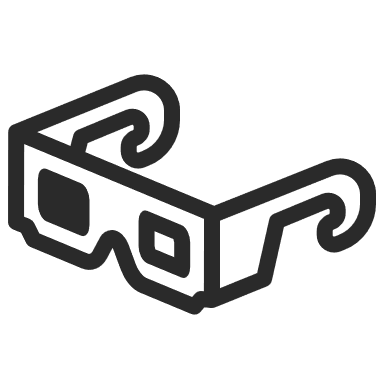 FNGeda
FRGeda Bzh
Fspiruliniens F
OP lait
AMPF
Financeurs
FRGeda BFC
Région
Occitanie
Chambres régionales via PPR
Agridea
Cibles Formation
MSA
Chambres Agri
Fondation privés (Carasso…)
PADV
Ademe
MAA 
CTDARCSO
Accompagnateurs et conseillers
Clients inconnus ou à venir comme les collectivités
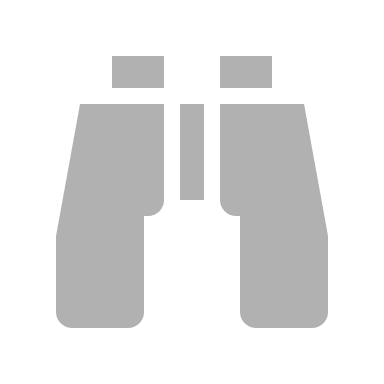 Adhérents agriculteurs
Conseils régionaux
OCAPIAT
Trame belge
Crédit du Nord 
Crédit Agricole
GAL Leader
Organisations
Erasmus+
VIVEA
UE Feader
La « carte » du territoire TRAME
Adapté de Charbonnier 2023.
Laugeri, Oswald, Balli. Les clés du dialogue hiérarchique. InterEditions 2024. https://doi.org/10.5281/zenodo.10727057
[Speaker Notes: Schéma des Frontières d’une organisation agricole
Adapté de Charbonnier 2023]
Pôle Transitions agroécologique et climatique
     1 coordinateur de pôle
     3 chargés de mission
     (+ délégués régionaux)
Pôle Accompagnement des transitions humaines et org.
     1 coordinateur de pôle
     2 chargés de mission RH
     2 chargés de mission        accompagnement org.
Pôle Transitions alimentairesdans les territoires
   1 coordinateur de pôle   
   3 chargés de mission
Pôle APPUI & RESSOURCES 
     1 resp. Admin et Finance
     1 assistante de gestion 
     1 assis. de dir. et corresp. RH 
     1 assis. T&I et projets 
     1 chargée de mission         comm. et informatique  
     1 responsable comm.
Pôle FORMATION 
     1 coordinateur de pôle
     1 resp. formation          et dév. de compétences  
     1 assist. formation,        réf. handicap et qualité 
     1 apprenti
Codirection
Nadia Bretagnolle
Eric Charbonnier
Pôle Externalités positives et bioéconomie
     1 coordinateur de pôle
     3 chargés de mission          bioéconomie, PSE, Carbone
Adapté de Charbonnier 2023.
Laugeri, Oswald, Balli. Les clés du dialogue hiérarchique. InterEditions 2024. https://doi.org/10.5281/zenodo.10727057
[Speaker Notes: Organisation d’une organisation agricole
Adapté de Charbonnier 2023]
Quand l’autorité s’adresse à chaque membre, cela crée une compétition : chaque membre se tourne vers le leader pour avoir des signes de reconnaissance rares. La pénurie crée une compétition.
Le but est… Comment y arrivons-nous ?
Très bonne idée N !
Je pense que…
Oui, mais…
Quand l’autorité demande à l’équipe de s’accorder hors sa présence, cela renforce la coopération : chaque membre se tourne vers ses pairs. Il  y a abondance de signes de reconnaissance.
Le but est...
Comment y arrivons-nous ?
Nous avons ces trois propositions.
Et si… ?
Cela me fait penser à…
Temps libre
pour l’autorité
Adapté de Balli 2023 (Healing Communities).
Laugeri, Oswald, Balli. Les clés du dialogue hiérarchique. InterEditions 2024. Visuel CC BY-SA. https://doi.org/10.5281/zenodo.10727057
[Speaker Notes: De la pénurie à l’abondance de reconnaissance
Adapté de Balli 2023 (Healing Communities)]
Les Trois Contrats que Noir (B) met en œuvre.
A
Vision / Mission A
Mission B
C
B
C
C
C
Coopération
Mission B
Vision / Mission A
A
D
D
D
B
Coopération
D
D
D
Adapté de Balli 2023 (Healing Communities).
Laugeri, Oswald, Balli. Les clés du dialogue hiérarchique. InterEditions 2024. Visuel CC BY-SA. https://doi.org/10.5281/zenodo.10727057
[Speaker Notes: Diagramme de structure avec rôles Planifié (orange) et Émergent (vert) et schéma des Trois Contrats mis en place par Noir (B)
Adapté de Balli 2023 (Healing Communities)]
points essentiels
1. Impliquer les utilisateurs     dès le début, favoriser    l’interdisciplinarité, limiter    les apports des cliniciens
2. organiser des game jams     pour tester des idées,    conscientiser, mobiliser, pas    pour développer un bon jeu
3. prototyper divers niveaux     avec un gameplay évolutif     plutôt qu’un seul niveau poli
4. Favoriser des décisions clé,    des réflexion sur les idéaux,     valeurs et défis de société
5. Créer des personnages sans    stéréotype, personnalisables 
6. valoriser autonomie et auto-    motivation, avec feedbacks    visuels et récompenses    si adapté
7. Évaluer l’impact sur la santé    et l’expérience de jeu,     permettre à tous d’enrichir    e jeu en le documentant et    le diffusant sous licence libre
1.
développement
de plusieurs niveauxavec objets basiques our focaliser sur le gameplay
conception
fonctions minimales
2.
développement
d’une base de visuels et sons (caractères, items, arrière-plan, récompenses, etc.) utilisables dans tous les niveaux
01001011
01001011
1.
2.
01001011
01001011
test
personnes affectées
designers de jeux
programmeurs
cliniciens
autres participants
version de jeu
01001011
Repris de Balli F. Developing Digital Games to Address Airway Clearance Therapy… JMIR Serious Games 2018. doi.org/10.2196/games.8964
[Speaker Notes: Méthodologie de co-création
Repris de Balli (Developing Digital Games to Address Airway Clearance Therapy, JMIR Serious Games 2018. doi.org/10.2196/games.8964)]
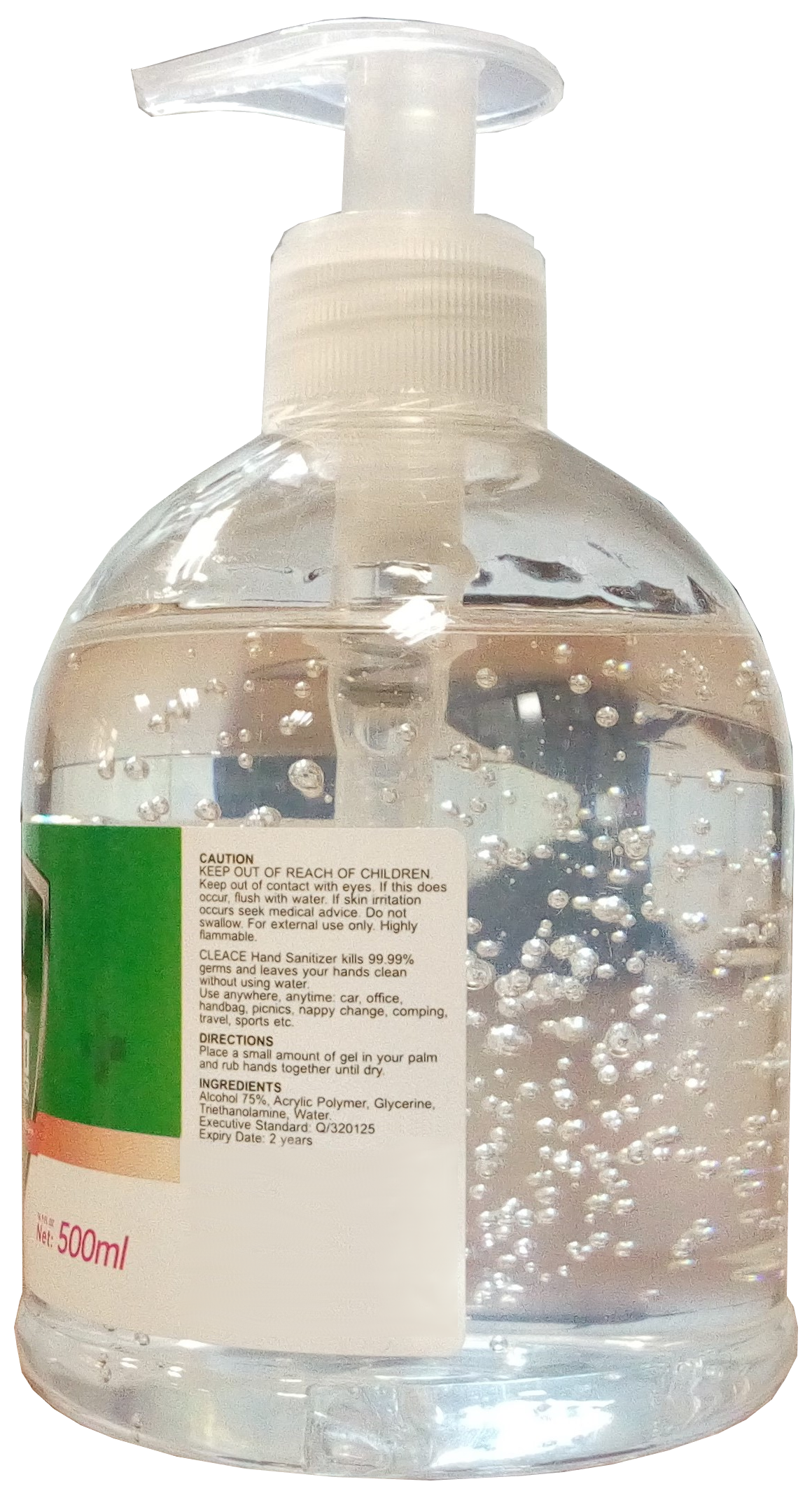 L'innovation médicale solidaire, jusqu'à 99 % moins chère. 
15 exemples de communs libres en santé respiratoire.
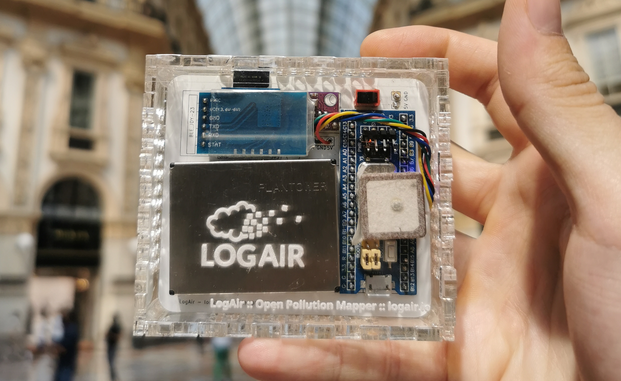 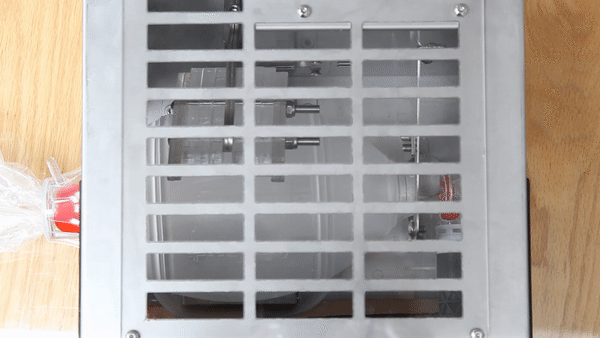 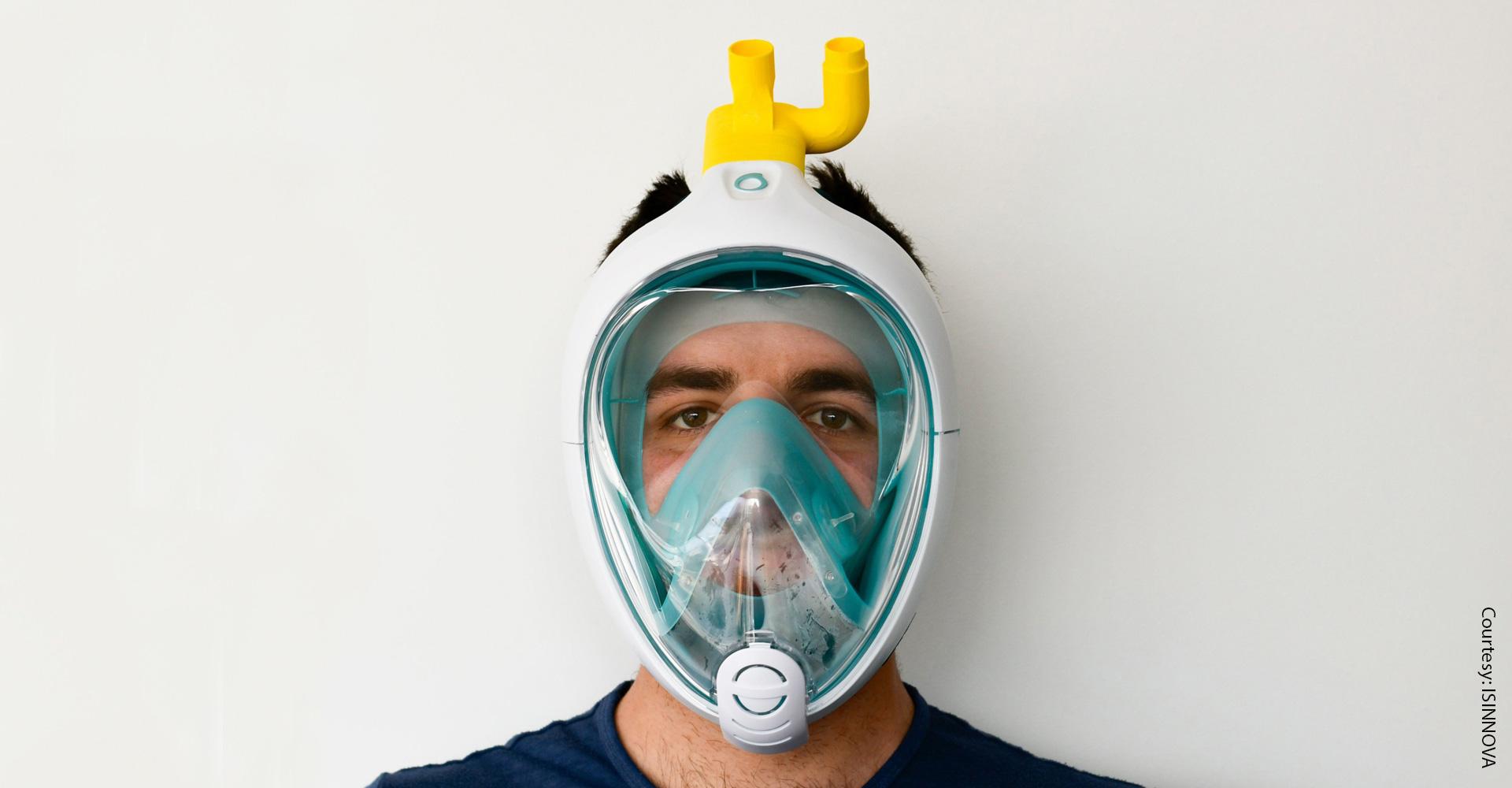 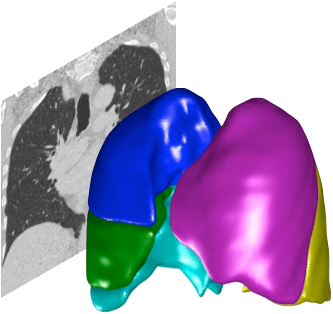 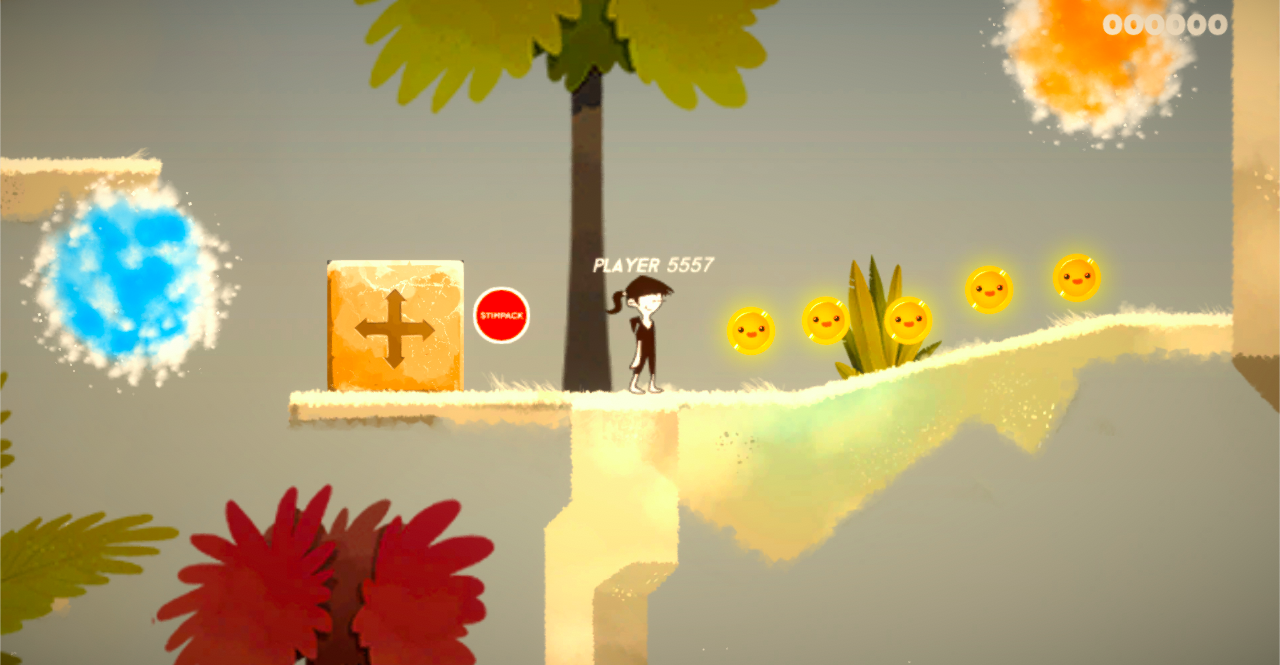 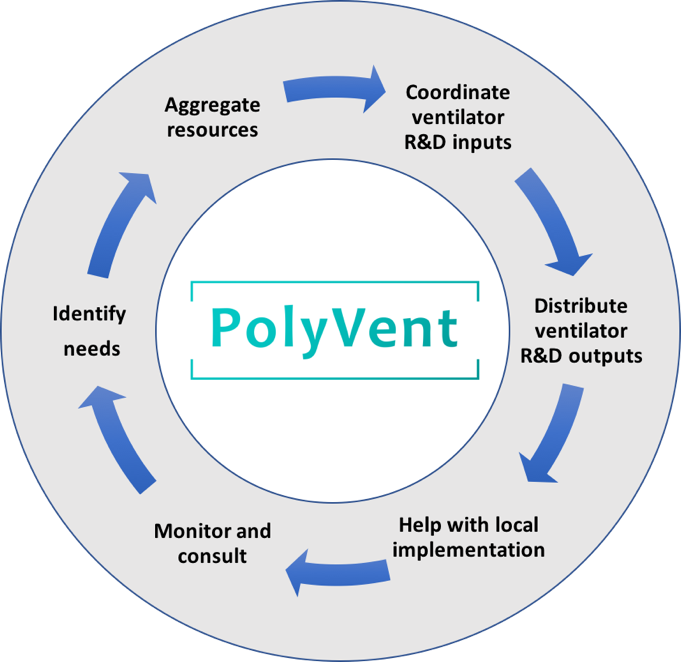 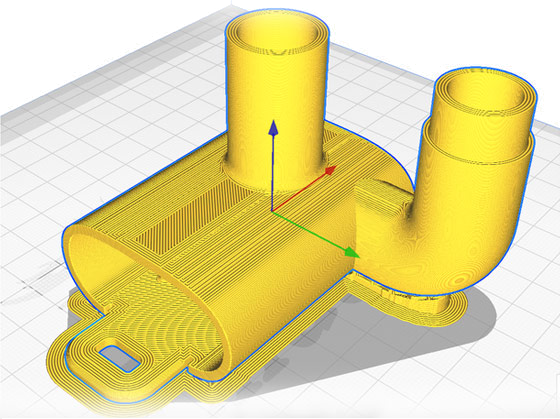 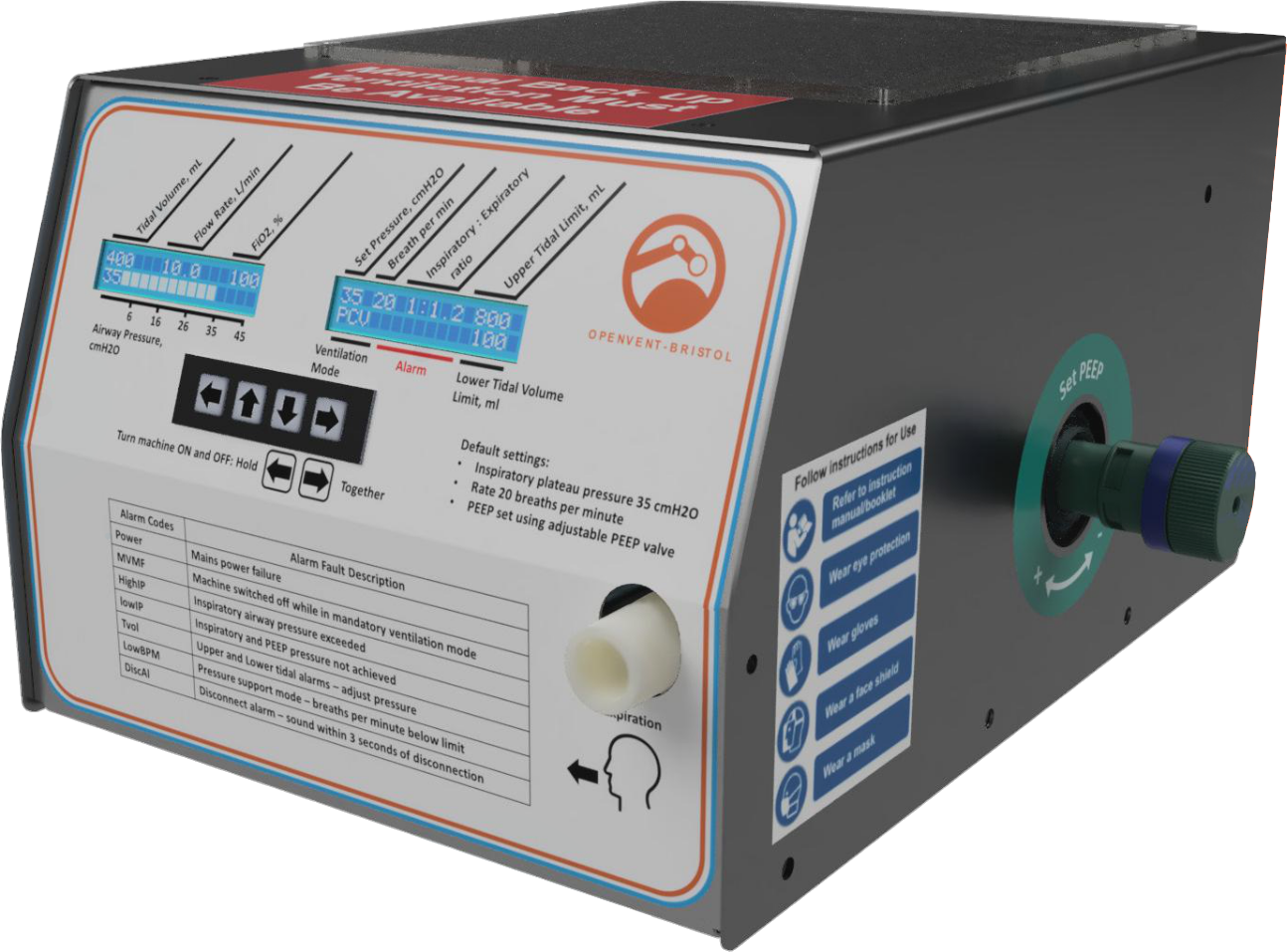 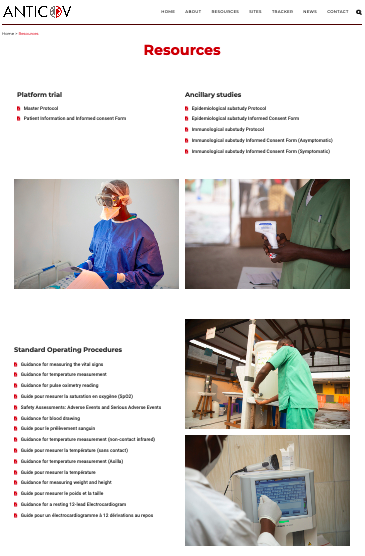 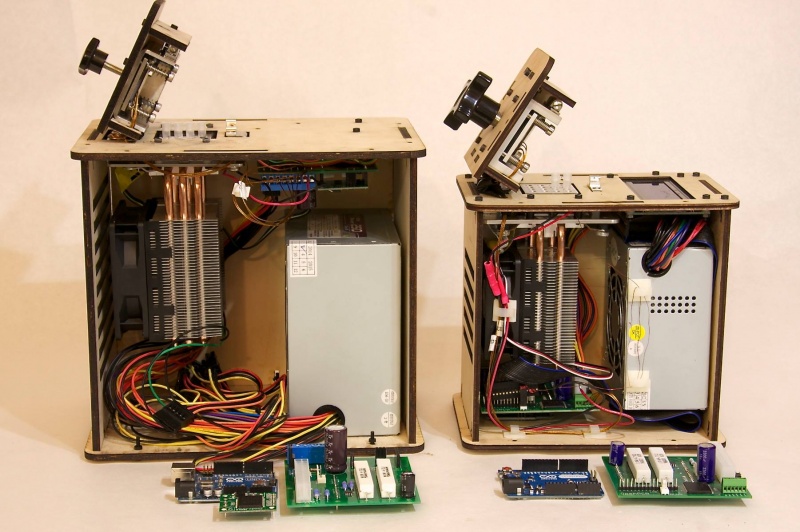 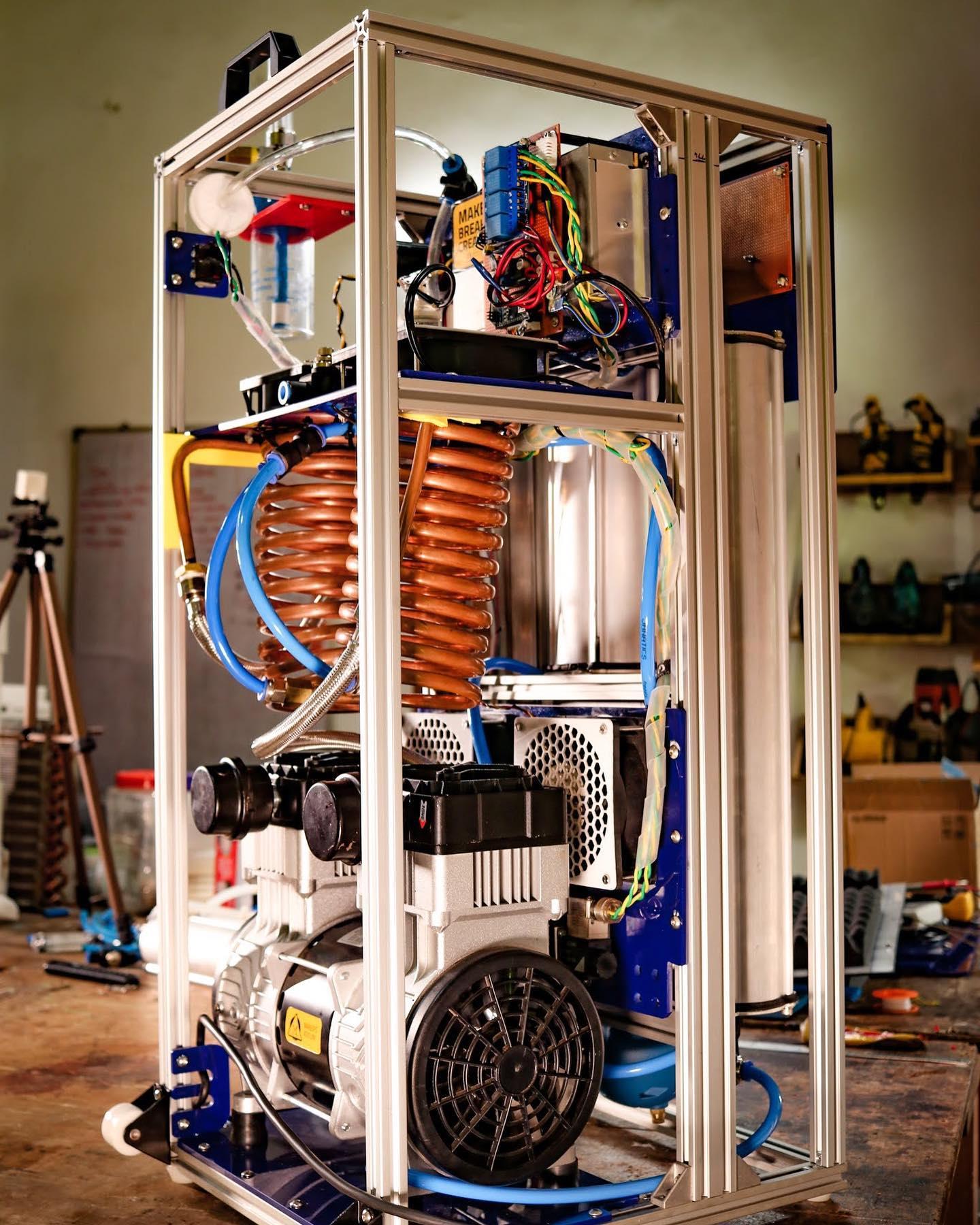 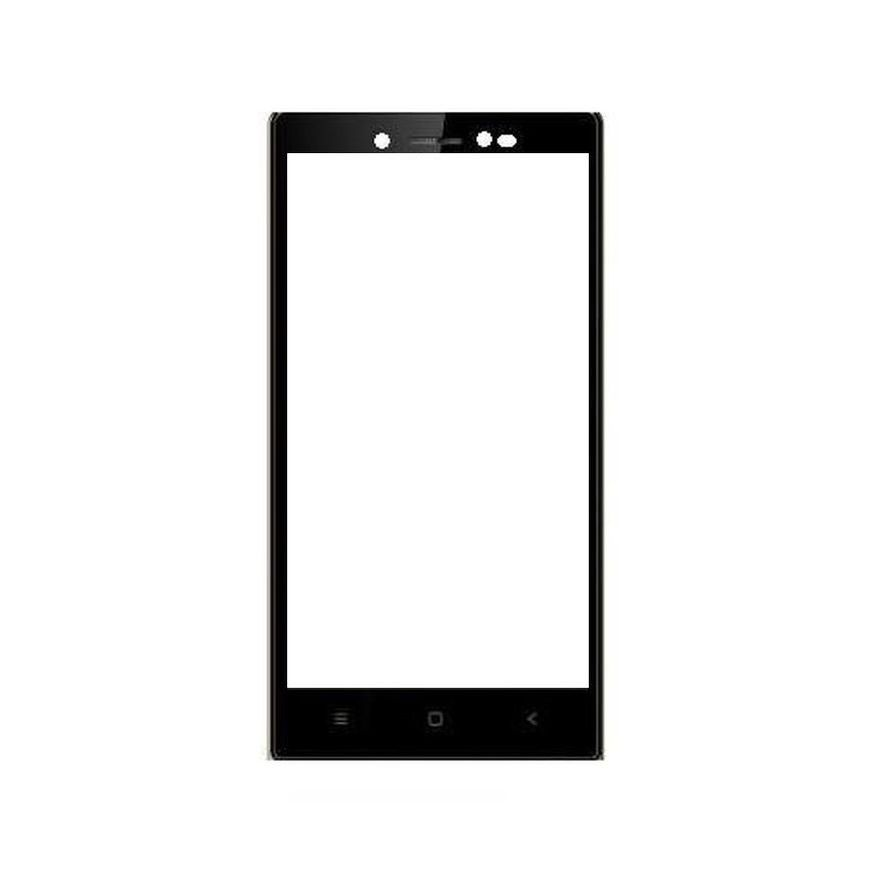 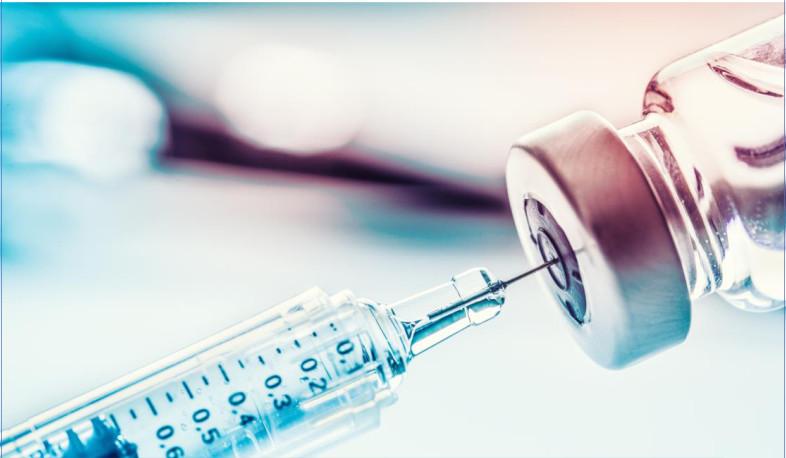 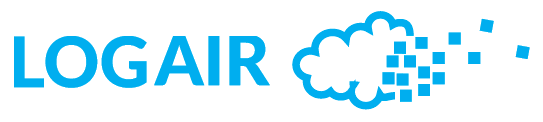 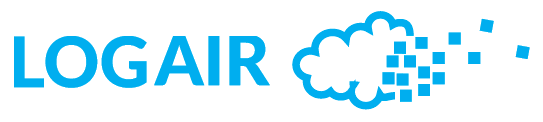 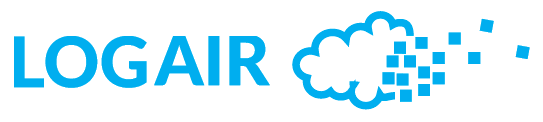 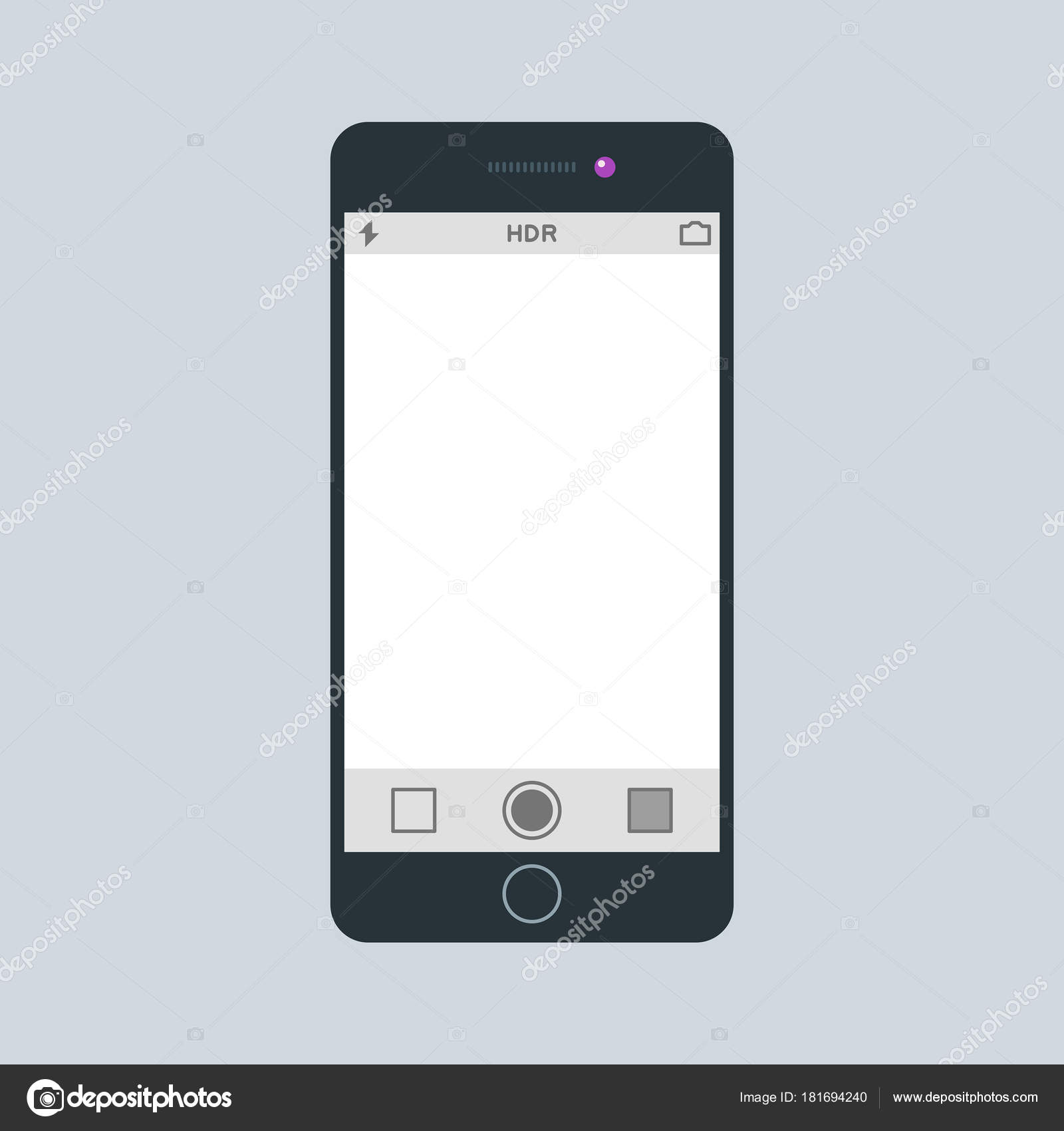 Your morning commute route is too polluted today. Check alternative paths!
Going for your 7AM run? Check the healthiest routes and parks nearby.
This is not a good spot in town for your asthma. Check some alternatives here!
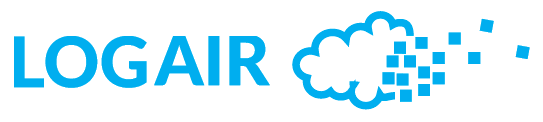 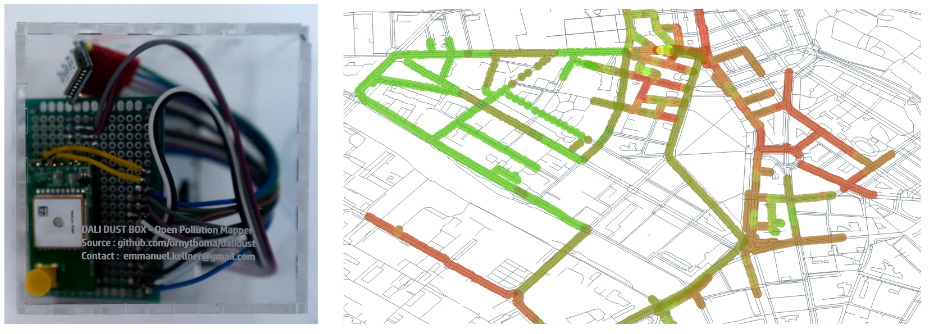 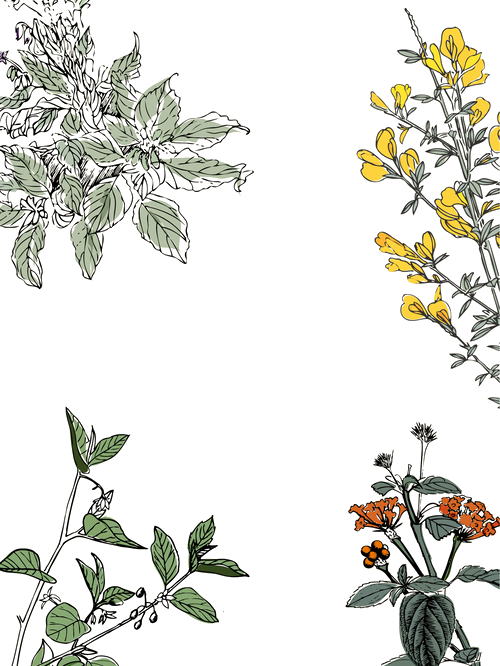 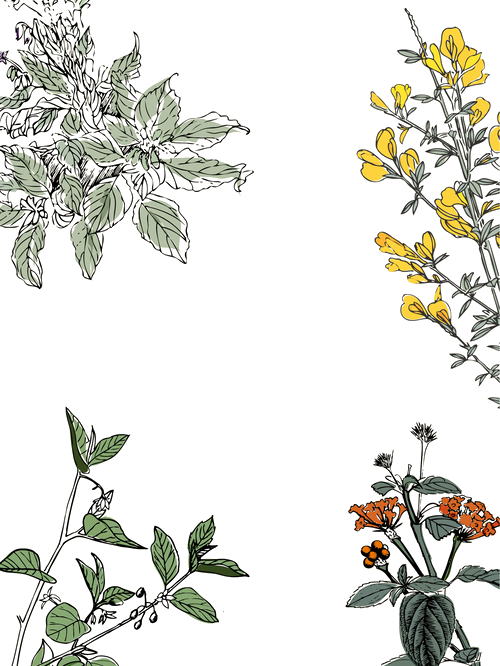 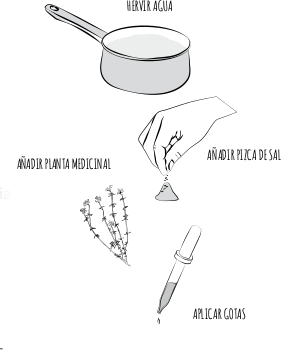 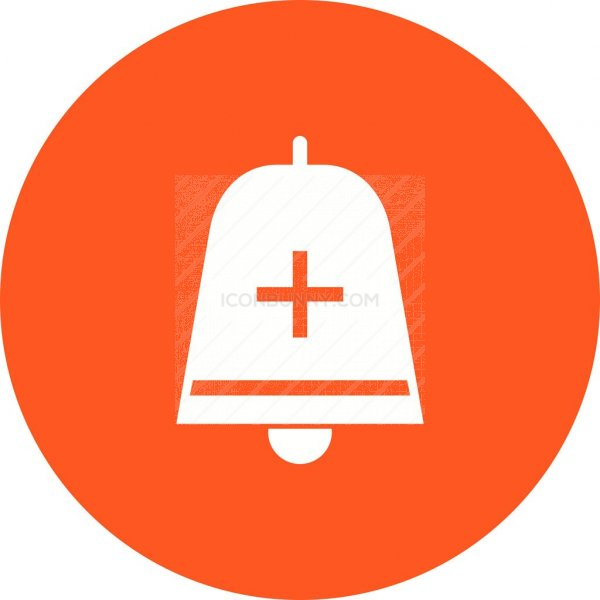 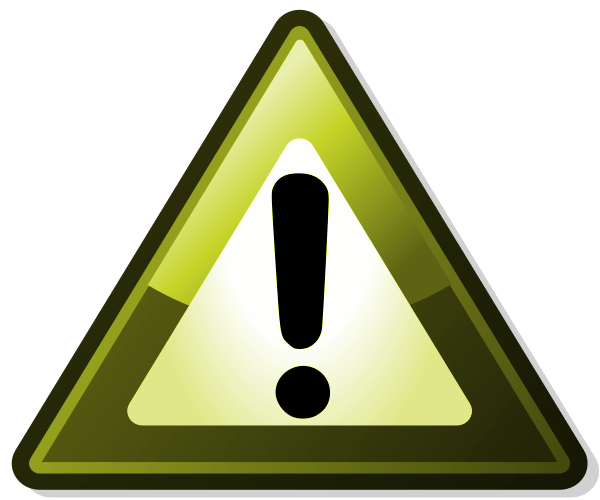 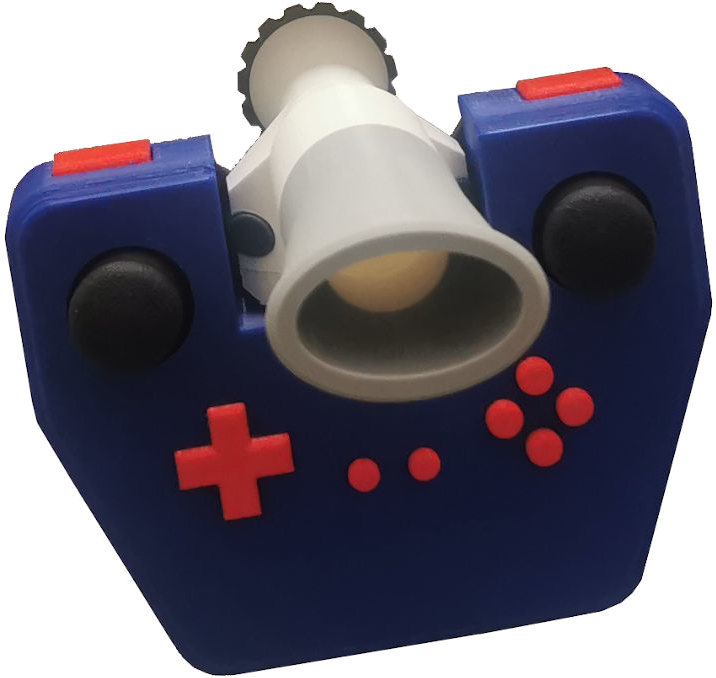 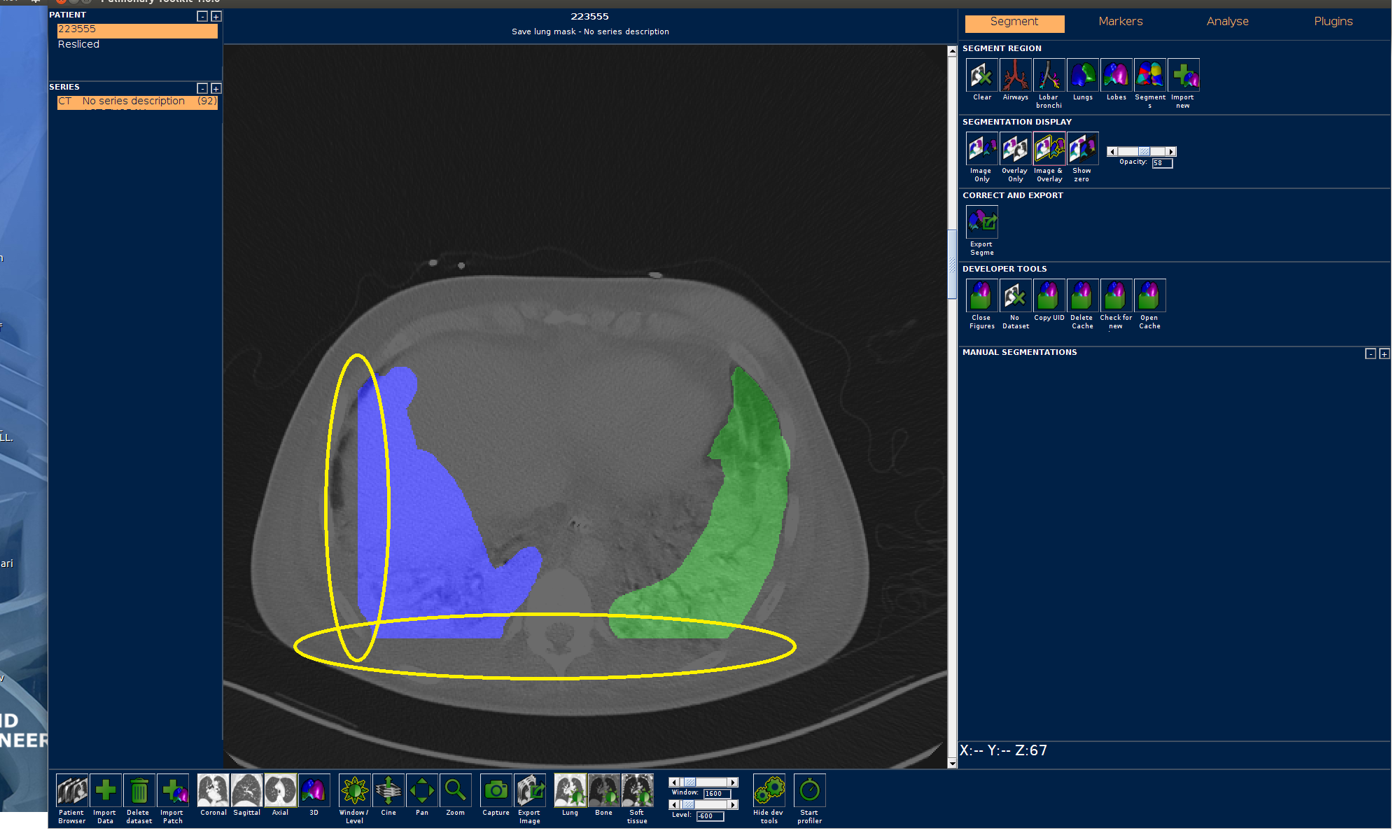 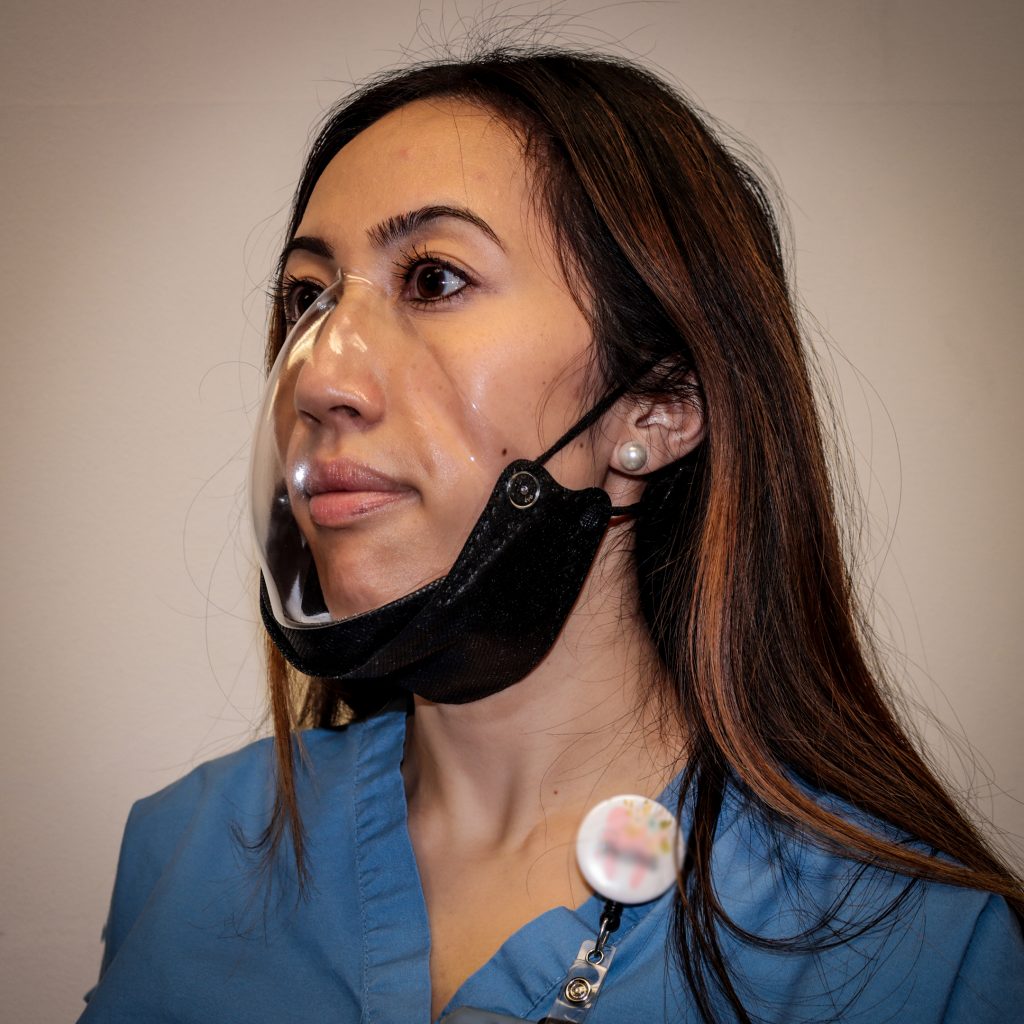 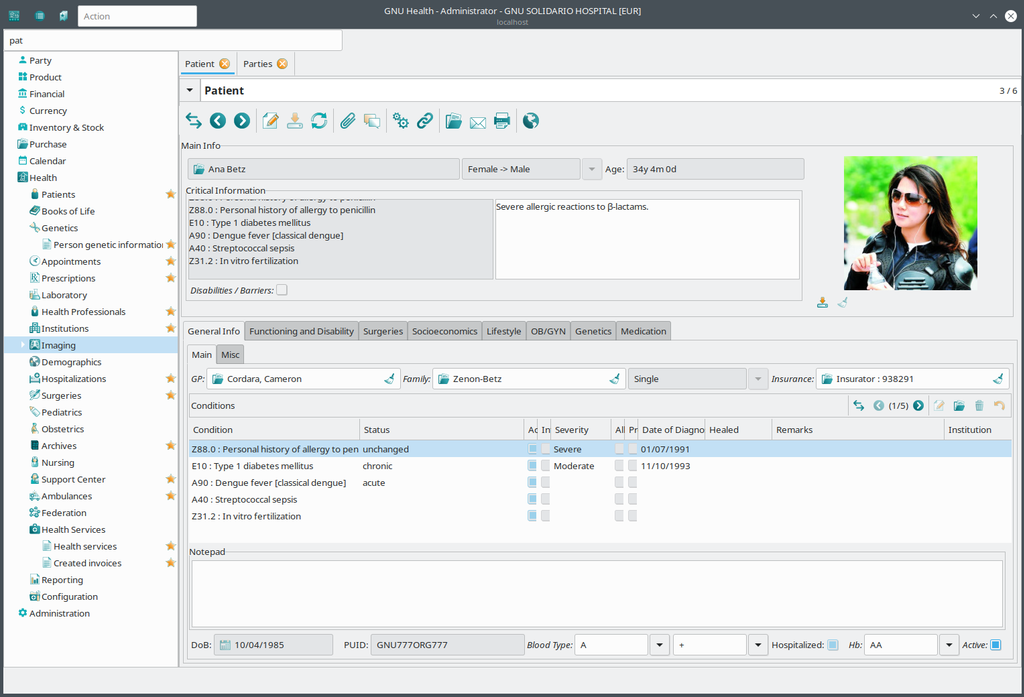 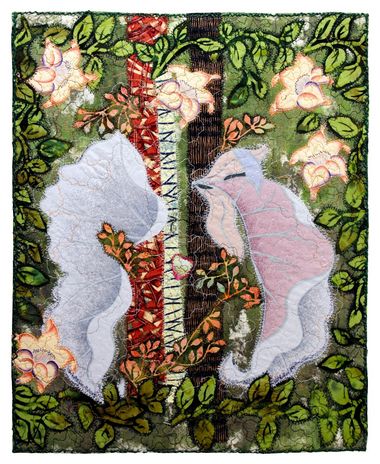 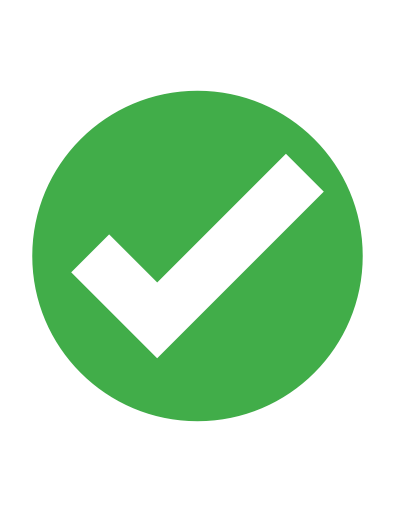 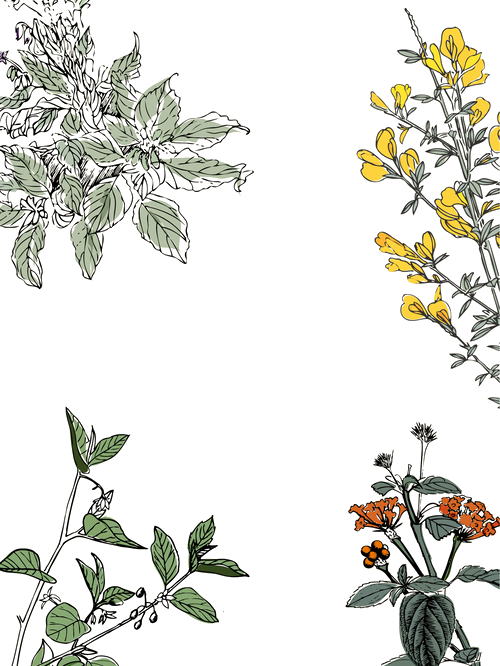 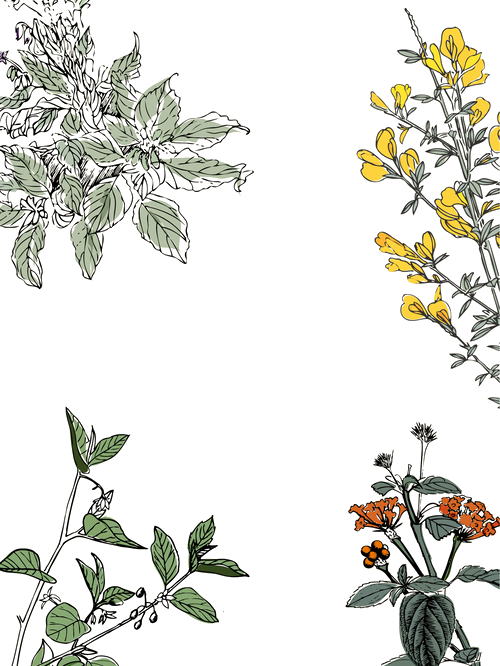 Images: openventbristol.co.uk, jogl.io, openpcr.org, ospfound.org, anticov.org, wikimedia.org, github.com, bemask.org, logair.io, gnuhealth.org, breathinggames.net, cemi.org.co, Victoria Kelly
Adapté de Balli 2023 (Healing Communities).
[Speaker Notes: Exemples de communs en santé
Adapté de Balli 2023 (Healing Communities)]
Contrat de Vision
Contrat de Mission
Contrat de Coopération
Adapté de Laugeri 2015.
Laugeri, Oswald, Balli. Les clés du dialogue hiérarchique. InterEditions 2024. Visuel CC BY-SA. https://doi.org/10.5281/zenodo.10727057
Ressources
[Speaker Notes: Diagramme du Changement Émergent Intégral
Adapté de Laugeri 2015]
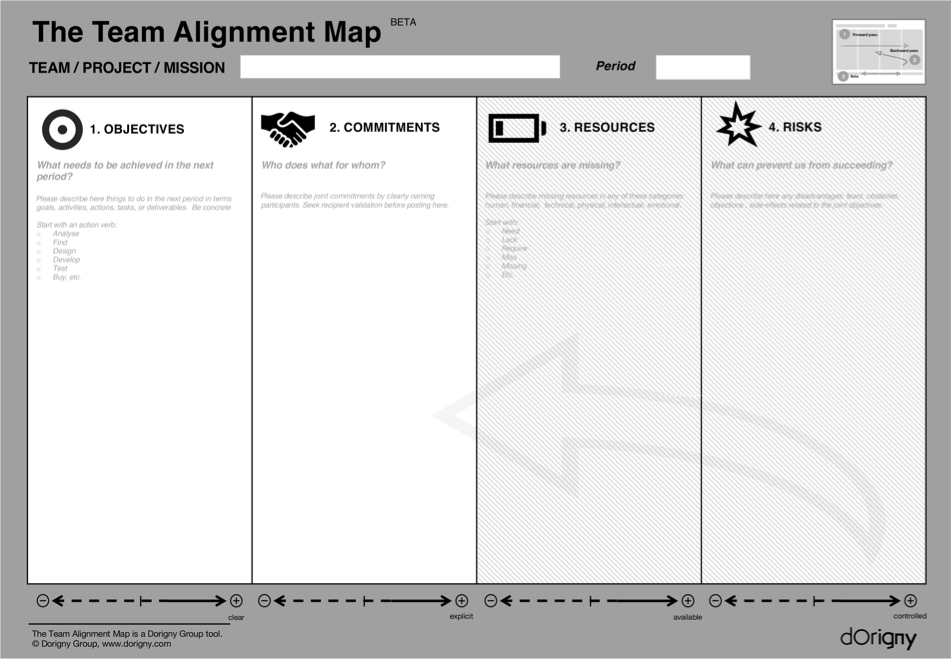 Repris de dorigny.com
[Speaker Notes: Team Alignment Map
Repris de dorigny.com]
consensus
processusdécentralisation
F
O
Relations interpersonnelles   E	Extraverti   I	Introverti
Traitement de l’information   N	coNceptuel   T	praTique
Prise de décisions   F	Feeling   A	Analytique
Organisation du travail
   O	Ouvert   S	Structuré
long terme
information
stabilisation
I
N
innovation
vérification
changement
stabilité
promotion
réalisation
T
E
développement
organisation
court terme
produitcentralisation
S
A
focus
Adapté de leonardo345.com
[Speaker Notes: Cartographie d’équipe Leonardo 3.4.5
Adapté de leonardo345.com]
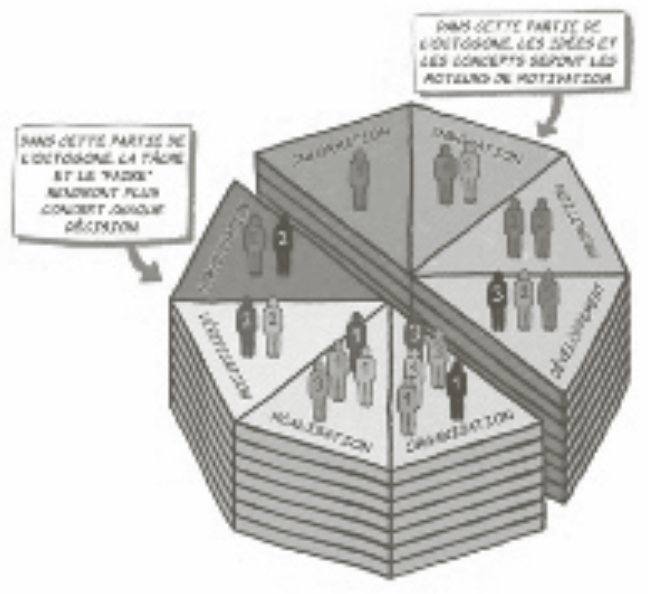 Repris de leonardo345.com
[Speaker Notes: Les complémentarités dans Leonardo 3.4.5
Repris de leonardo345.com]
Dérouler les Trois Contratsaux divers niveaux d’une organisation
Directeur
Chefs de département
Chefs de groupe
Superviseurs
Collaborateurs
Adapté de Blattner 2020.
Laugeri, Oswald, Balli. Les clés du dialogue hiérarchique. InterEditions 2024. Visuel CC BY-SA. https://doi.org/10.5281/zenodo.10727057
[Speaker Notes: Dérouler les Trois Contrats aux divers niveaux d’une organisation
Adapté de Blattner 2020]
Retrouvez-nous surwww.changementemergent.ch ! :)
[Speaker Notes: Merci !]